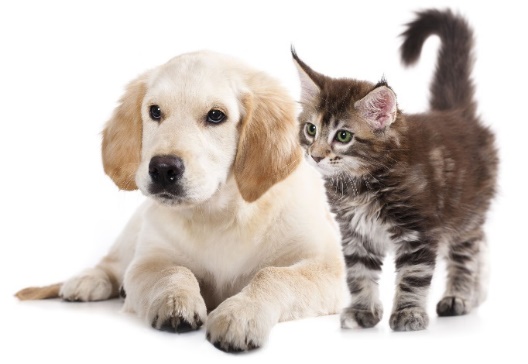 Diersoortverdieping honden en katten
Basisdeel KD Dierverzorging
Lesstof voor de CE Honden en Katten (Besluit Houders van Dieren)
Informatie vak
Diersoortverdieping Honden en Katten
Certificeerbare Eenheid Honden & Katten
Examenformat + theorie op wikiwijs 
Schriftelijk examen
Vaardigheidsexamen

https://maken.wikiwijs.nl/?id=15&arrangement=128160
Planning
Rassen
Dierenwelzijn
Wet & Regelgeving
Huisvesting
Voeding
Voortplanting
Gezondheid
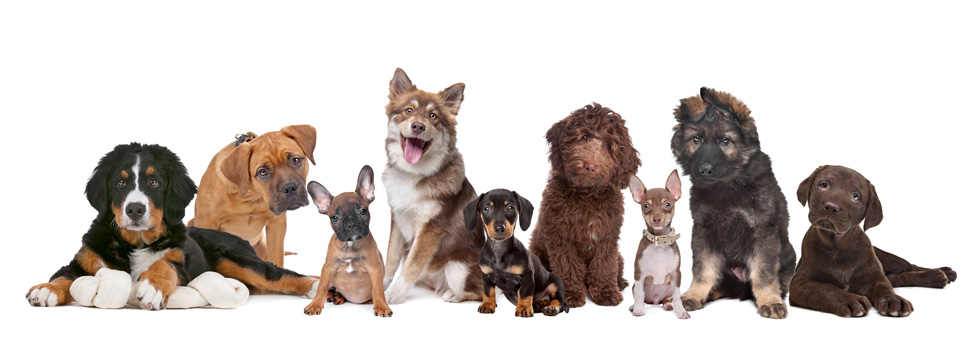 Rassenkennis
Leerdoelen
De (beginnend) beroepsbeoefenaar: 
kan de meest voorkomende honden- en/of kattenrassen benoemen; 
heeft kennis van (uiterlijke kenmerken van) de meest voorkomende honden- en/of kattenrassen; 
kan omgaan met de meest voorkomende honden- en/of kattenrassen.
Aanpak
Theorie over rassen 
Opdrachten rassenkennis 
Kahoot rassenkennis
Eerst een stukje theorie
Wanneer is iets een soort?
Wanneer is iets een ras?
Soort
Soort = een groep organismen, waarvan de leden onderling kunnen voortplanten en waaruit vruchtbare nakomelingen ontstaan
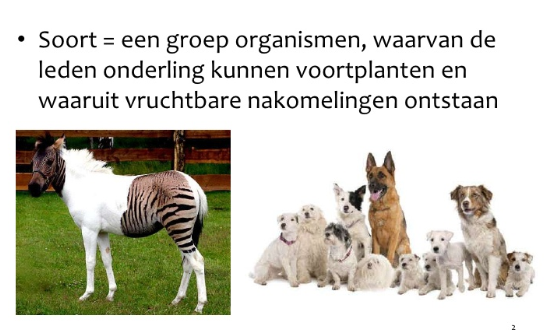 Ras
Ook wel ondersoort genoemd
De huiskat (Soort) bevat verschillende rassen 
Rassen zijn ondersoorten die sterk op elkaar lijken. 
Door menselijk handelen ontstaan
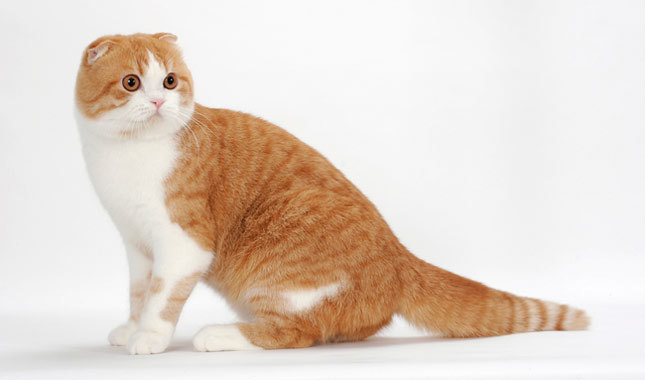 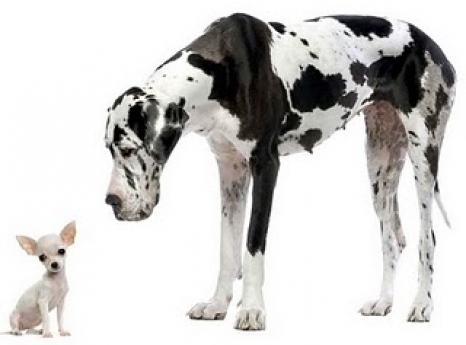 Wat is het exterieur?
Het eerste wat je van een dier ziet
Van Kop tot Staart
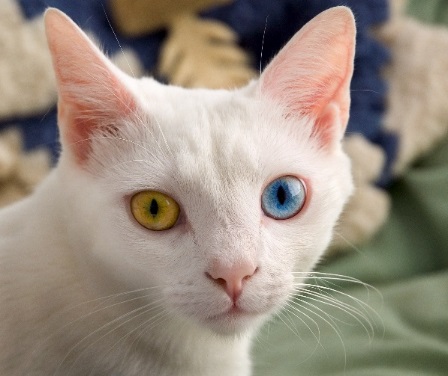 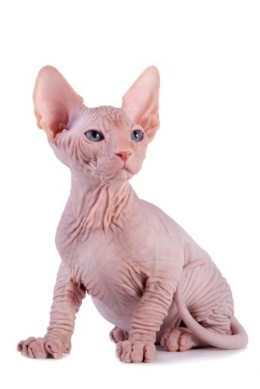 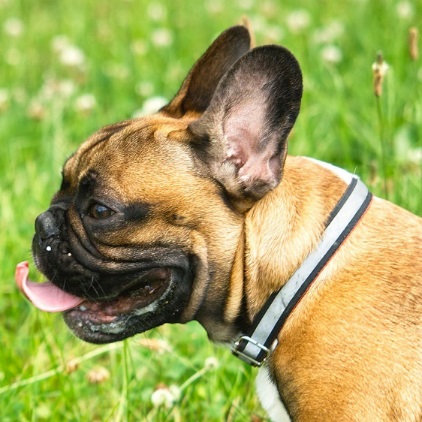 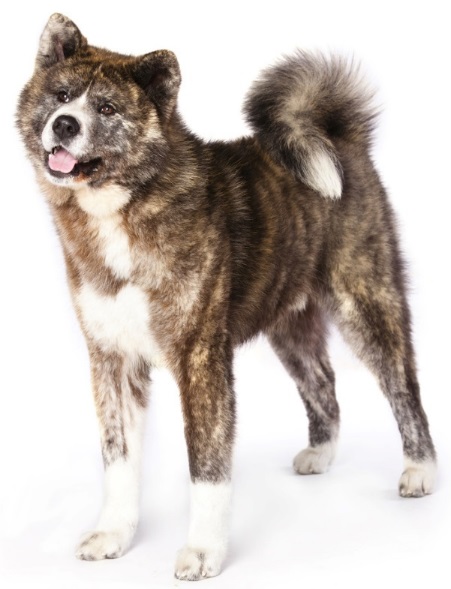 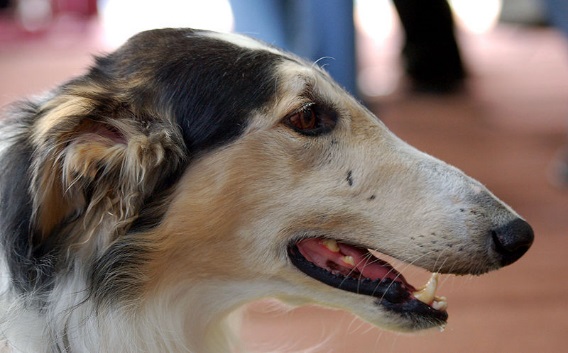 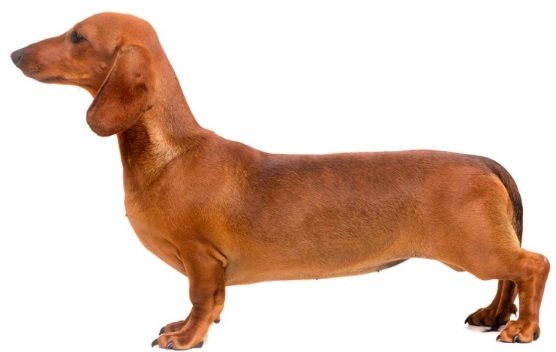 [Speaker Notes: Rassen kunnen erg van elkaar verschillen. Kijk maar naar de plaatjes in deze sheet.]
Exterieurkenmerken hond en kat
Anatomie
Stand van de neus, oren, ogen, staart
Vachttype
Kleur, aftekeningen en patronen
Geslacht
Schofthoogte
Houding
Lichaamsbouw
[Speaker Notes: Dit zijn een aantal kenmerken waarbij je rassen kunt onderscheiden.]
Rasgroepen (hond)
330 rassen erkend door het FCI
Onderverdeling in 10 rasgroepen
Raad van Beheer
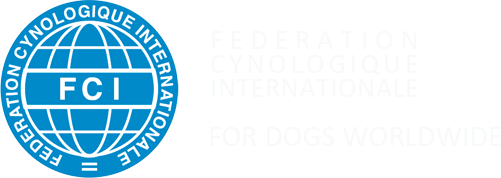 [Speaker Notes: 10 rasgroepen
1: herdershonden en veedrijvers
2: pincers, schnauzers en molossers en Sennenhonden
3. Terriers
4. Dashonden
5. Spitsen en oertypen
6. Lopende honden en zweethonden
7. Voorstaande honden
8. Retrievers, Spaniels en Waterhonden
9. Gezelschapshonden
10. Windhonden]
Rasgroepen (kat)
Natuurrassen
Gevestigde rassen
Mutatierassen
Combinatierassen